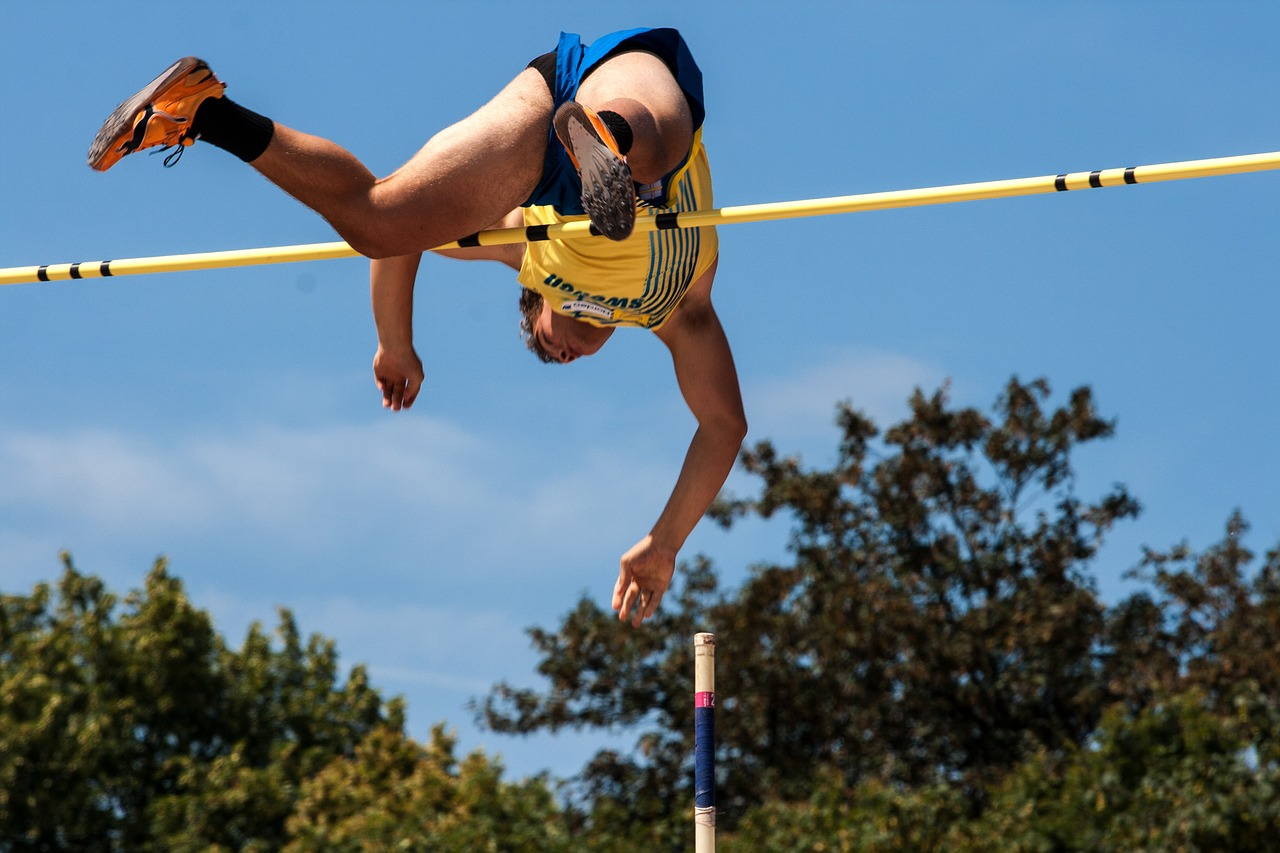 Hossner, E.-J. & Künzell, S. (2022).
Einführung in die Bewegungswissenschaft.
Limpert.

Kapitel 8:
Bewegungslernen
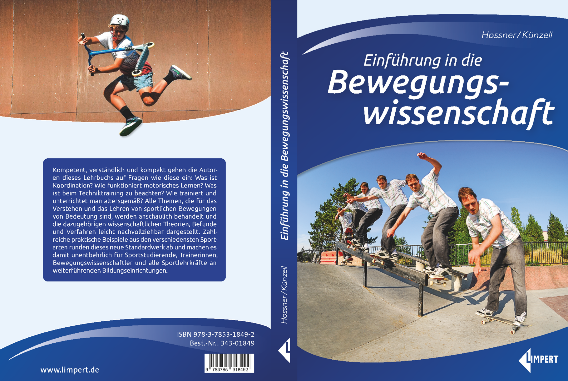 Kapitel 8: Bewegungslernen (S. 207)
[Einleitungsbild]
Bildnachweis:
Kapitel 8 / Einleitungsbild: domeckopol (pixabay.com/
de/photos/leichtathletik-stabhochsprung-sport-651198/, CC0)
Diese Abbildung darf nur unter der Bedingung für beliebige Zwecke genutzt (geteilt, bearbeitet, vervielfältigt, verbreitet, öffentlich zugänglich gemacht) werden, dass auf etwaige Veränderungen hingewiesen wird, dass eine Verbreitung unter denselben Lizenzbedingungen erfolgt und dass in folgender Weise Urheber- und Rechteangaben gemacht werden: Bild: Hossner & Künzell, lizenziert unter CC BY-SA, Einführung in die Bewegungswissenschaft
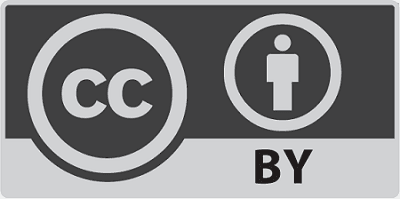 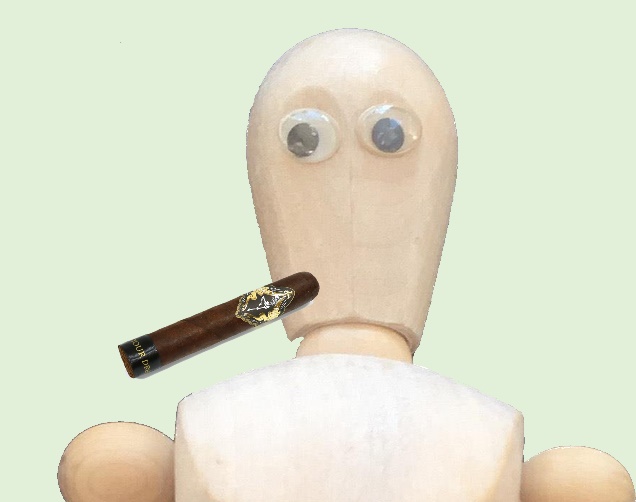 Hossner, E.-J. & Künzell, S. (2022).
Einführung in die Bewegungswissenschaft.
Limpert.

Kapitel 8:
Bewegungslernen
Teil 8.1:
Bewegungsfertigkeiten erwerben
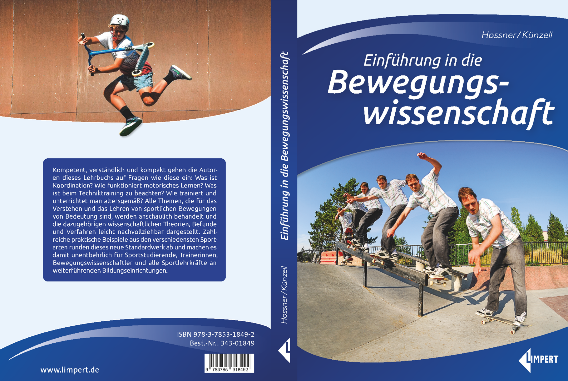 MaschinenbedingteMinimalzeit
1M
100M
10T
100T
10M
Abbildung 8.1: Benötigte Zeit zum Drehen einer Zigarre in Abhängigkeit von vom Übungsumfang (Daten aus Crossman, 1959) (S. 209)
Bildnachweis:
Abb. 8.1 / Zigarrendrehdaten: aus Crossman, E. (1959). A theory of the acquisition of speed-skill. Ergonomics, 2(2), 153–166.
Abb. 8.1 / Zigarre: o. A. (pxhere.com/de/photo/1363312, CC0)
Literaturnachweis:
Crossman, E. (1959). A theory of the acquisition of speed-skill. Ergonomics, 2(2), 153–166. https://doi.org/10.1080/00140135908930419
Diese Abbildung darf nur unter der Bedingung für beliebige Zwecke genutzt (geteilt, bearbeitet, vervielfältigt, verbreitet, öffentlich zugänglich gemacht) werden, dass auf etwaige Veränderungen hingewiesen wird, dass eine Verbreitung unter denselben Lizenzbedingungen erfolgt und dass in folgender Weise Urheber- und Rechteangaben gemacht werden: Bild: Hossner & Künzell, lizenziert unter CC BY-SA, Einführung in die Bewegungswissenschaft
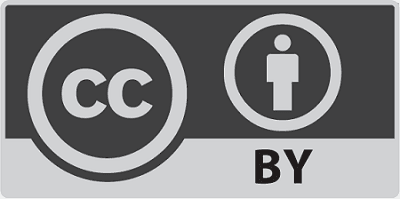 Verstärkung
Hossner, E.-J. & Künzell, S. (2022).
Einführung in die Bewegungswissenschaft.
Limpert.

Kapitel 8:
Bewegungslernen
Teil 8.1:
Bewegungsfertigkeiten erwerben
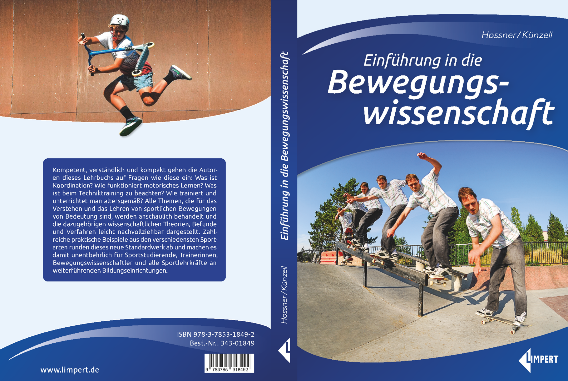 Antizipation
Differenzierung
Abbildung 8.2: Mechanismus zum Erlernen einer differenzierten Wahrnehmung des Ausgangszustands (modifiziert nach Hoffmann, 1993) (S. 213)

S1



S1
S0
Bildnachweis:
./.
R
Vergleich
Literaturnachweis:
Hoffmann, J. (1993). Vorhersage und Erkenntnis. Hogrefe.

Diese Abbildung darf nur unter der Bedingung für beliebige Zwecke genutzt (geteilt, bearbeitet, vervielfältigt, verbreitet, öffentlich zugänglich gemacht) werden, dass auf etwaige Veränderungen hingewiesen wird, dass eine Verbreitung unter denselben Lizenzbedingungen erfolgt und dass in folgender Weise Urheber- und Rechteangaben gemacht werden: Bild: Hossner & Künzell, lizenziert unter CC BY-SA, Einführung in die Bewegungswissenschaft
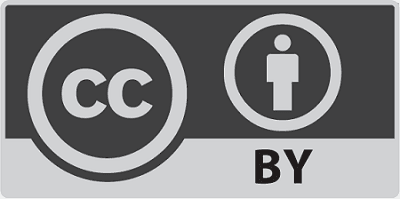 Bewegungsqualität
(Meinel, 1960)
Grobkoordination
Feinkoordination
Stabilisierung
variable Verfügbarkeit
Verhaltenskontrolle
(Fitts & Posner, 1967)
kognitiv
assoziativ
autonom
Hossner, E.-J. & Künzell, S. (2022).
Einführung in die Bewegungswissenschaft.
Limpert.

Kapitel 8:
Bewegungslernen
Teil 8.1:
Bewegungsfertigkeiten erwerben
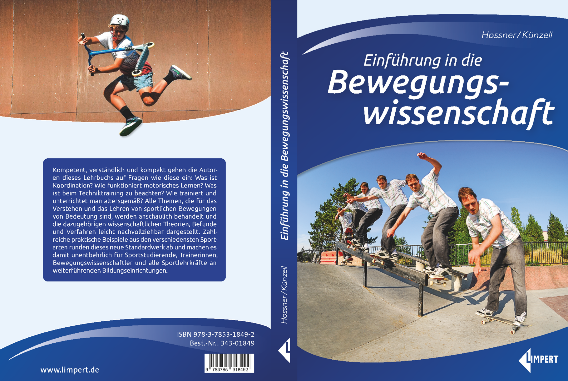 Bewegungsvorstellung
(Gentile, 1972)
initiale Idee
Fixierung
Diversifikation
Einfrieren
Befreien
Ausnutzen
Freiheitsgradkontrolle
(Bernstein, 1967)
Übungszeit
Abbildung 8.3: Phasenmodelle für das motorische Lernen (S. 221)
Bildnachweis:
./.
Literaturnachweis:
Bernstein, N. A. (1967). The coordination and regulation of movements. Pergamon Press.
Fitts, P. M. & Posner, M. I. (1967). Human performance. Brooks/Cole.
Gentile, A. M. (1972). A working model of skill acquisition with application to teaching. Quest, 17(1), 3–23. https://doi.org/10.1080/00336297.1972.10519717
Meinel, K. (1960). Bewegungslehre. Versuch einer Theorie der sportlichen Bewegung unter pädagogischem Aspekt. Volk und Wissen.
Diese Abbildung darf nur unter der Bedingung für beliebige Zwecke genutzt (geteilt, bearbeitet, vervielfältigt, verbreitet, öffentlich zugänglich gemacht) werden, dass auf etwaige Veränderungen hingewiesen wird, dass eine Verbreitung unter denselben Lizenzbedingungen erfolgt und dass in folgender Weise Urheber- und Rechteangaben gemacht werden: Bild: Hossner & Künzell, lizenziert unter CC BY-SA, Einführung in die Bewegungswissenschaft
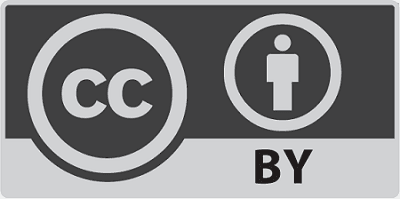 Hossner, E.-J. & Künzell, S. (2022).
Einführung in die Bewegungswissenschaft.
Limpert.

Kapitel 8:
Bewegungslernen
Teil 8.2:
Lernen interner Modelle
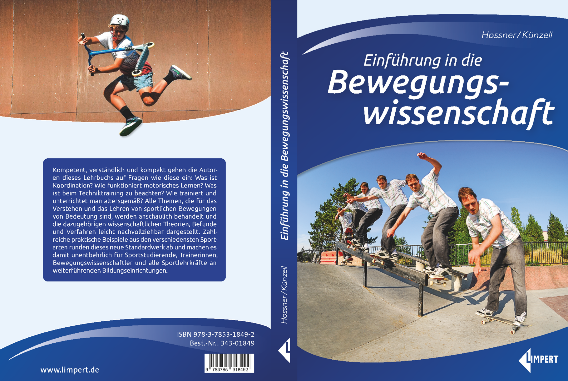 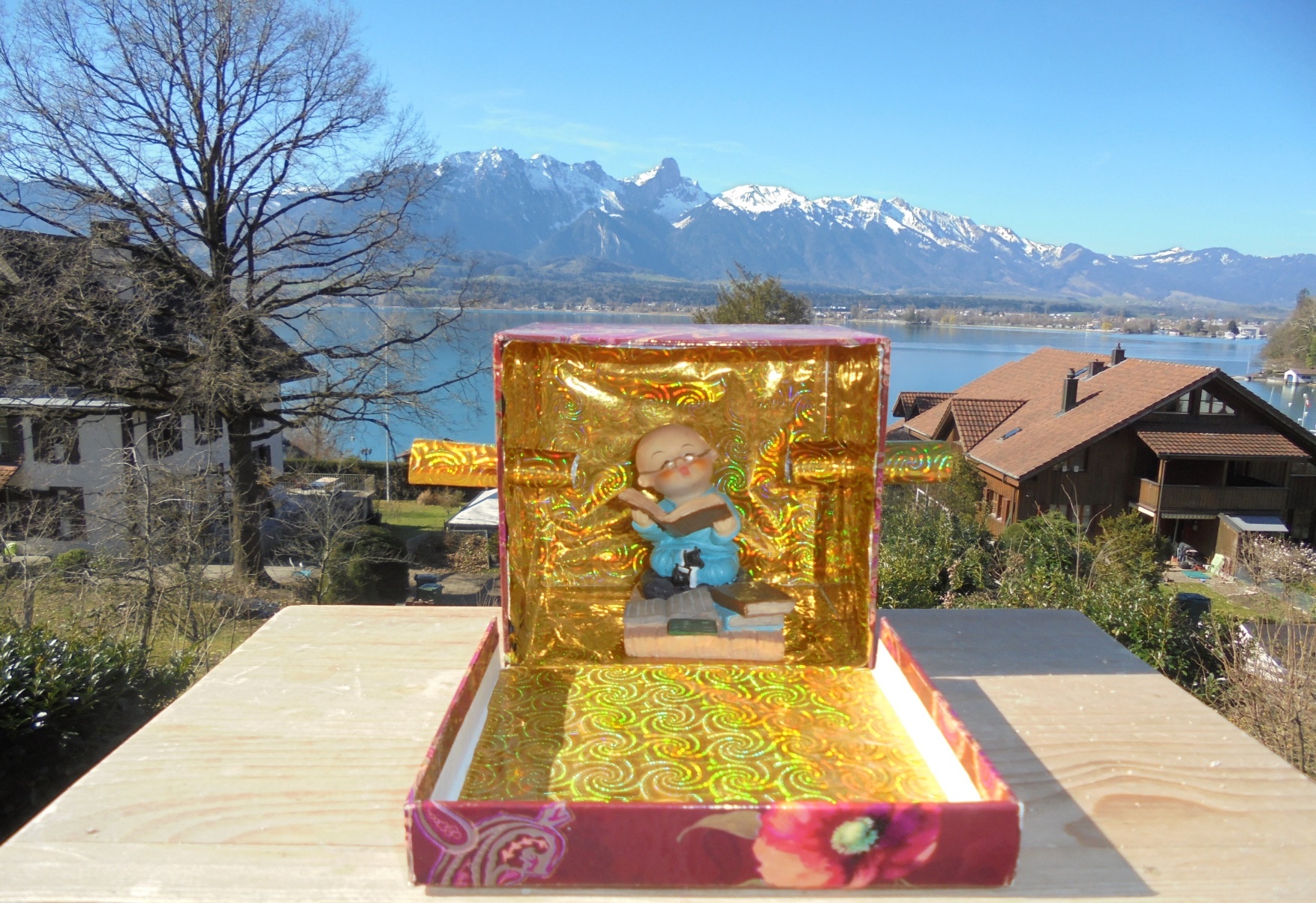 t1  t0
Abbildung 8.4: Das Badische Zimmer (modifiziert nach Hossner, 2004) (S. 223)
Bildnachweis:
Abb. 8.4 / Messuhr: aitoff (pixabay.com/
de/photos/spurweite-druck-ma%C3%9Fnahme-steampunk-4601454/, CC0)


S0
S1
t1
Literaturnachweis:
Hossner, E.‑J. (2004). Bewegende Ereignisse. Hofmann.
S1
*
t0
Diese Abbildung darf nur unter der Bedingung für beliebige Zwecke genutzt (geteilt, bearbeitet, vervielfältigt, verbreitet, öffentlich zugänglich gemacht) werden, dass auf etwaige Veränderungen hingewiesen wird, dass eine Verbreitung unter denselben Lizenzbedingungen erfolgt und dass in folgender Weise Urheber- und Rechteangaben gemacht werden: Bild: Hossner & Künzell, lizenziert unter CC BY-SA, Einführung in die Bewegungswissenschaft
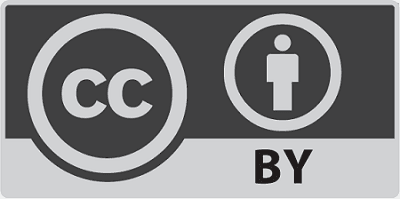 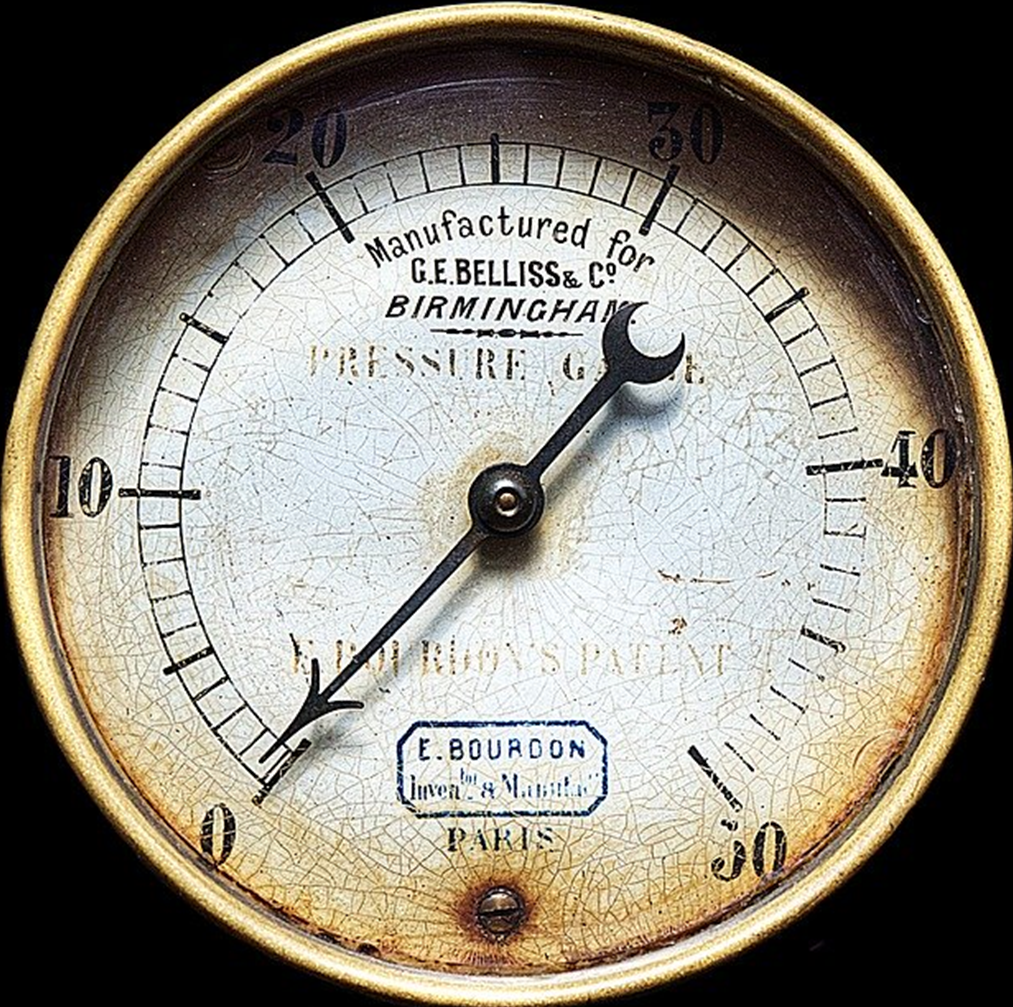 S0
S1
R
R
Wohlbefinden
Unwohlsein
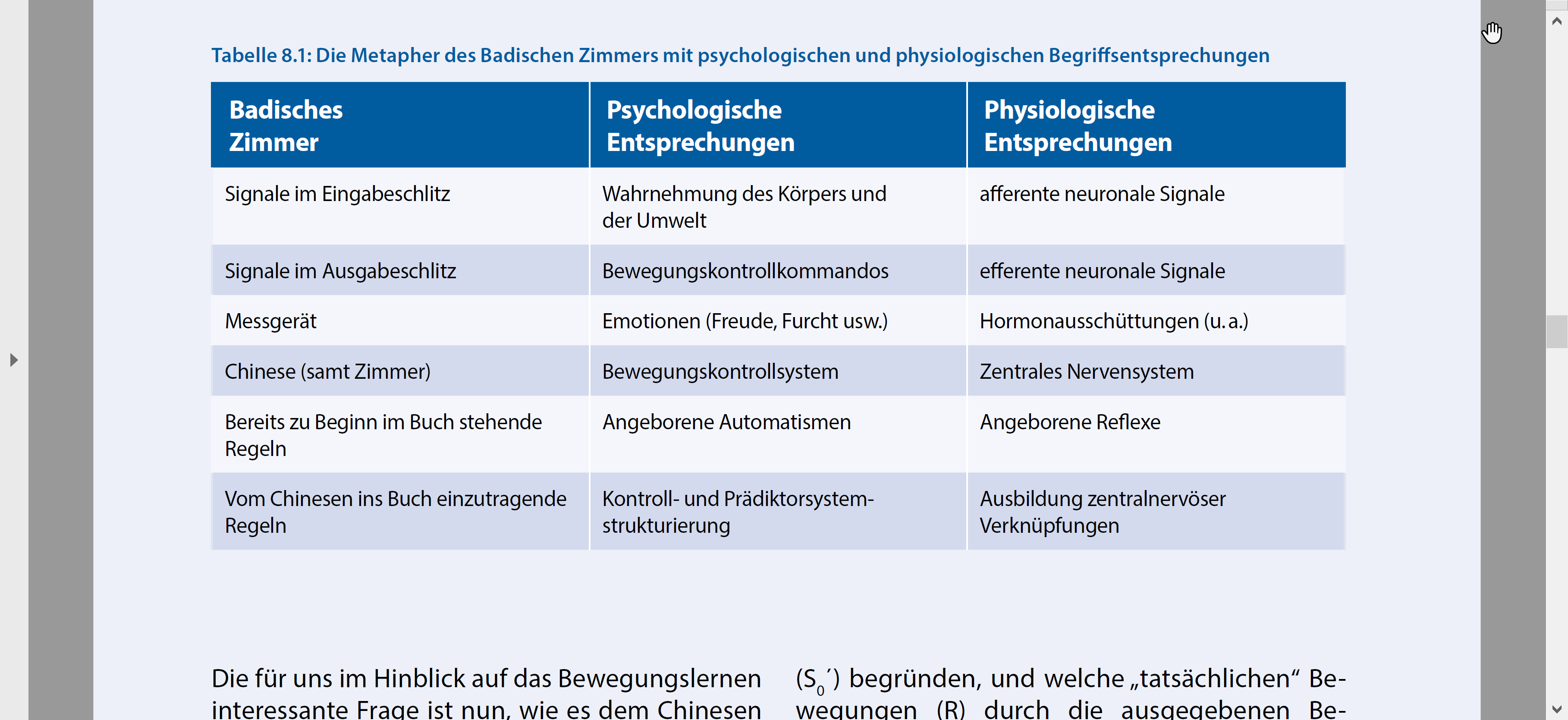 Hossner, E.-J. & Künzell, S. (2022).
Einführung in die Bewegungswissenschaft.
Limpert.

Kapitel 8:
Bewegungslernen
Teil 8.2:
Lernen interner Modelle
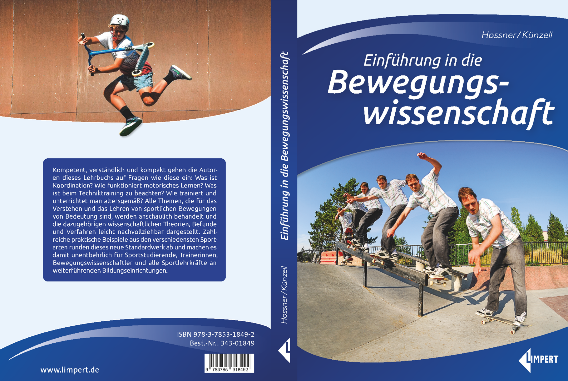 Tabelle 8.1: Die Metapher des Badischen Zimmers mit psychologischen und physiologischen Begriffs-entsprechungen (S. 225)
Bildnachweis:
./.
Diese Abbildung darf nur unter der Bedingung für beliebige Zwecke genutzt (geteilt, bearbeitet, vervielfältigt, verbreitet, öffentlich zugänglich gemacht) werden, dass auf etwaige Veränderungen hingewiesen wird, dass eine Verbreitung unter denselben Lizenzbedingungen erfolgt und dass in folgender Weise Urheber- und Rechteangaben gemacht werden: Bild: Hossner & Künzell, lizenziert unter CC BY-SA, Einführung in die Bewegungswissenschaft
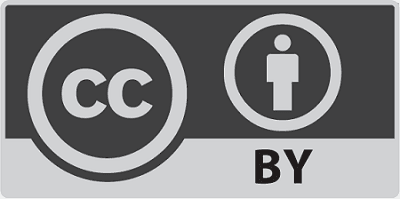 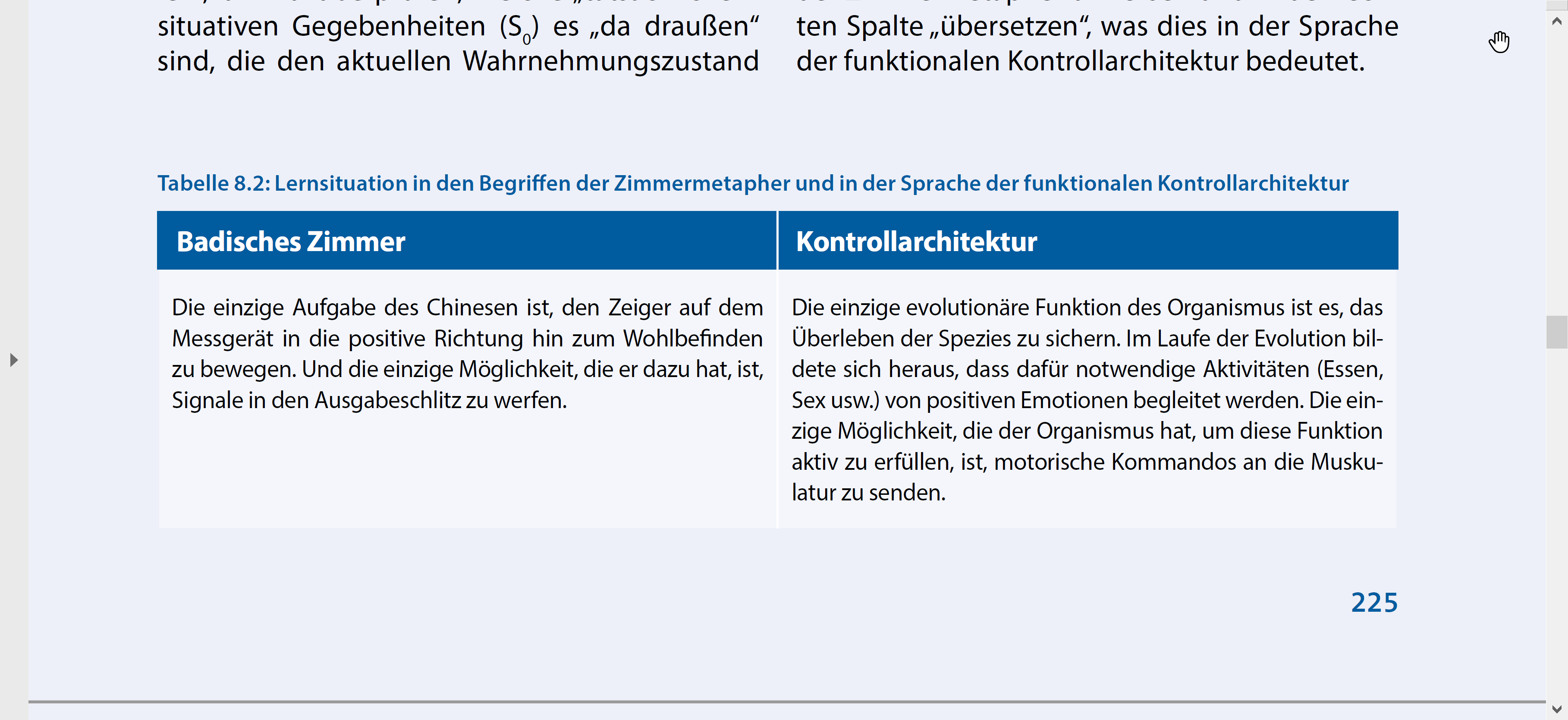 Hossner, E.-J. & Künzell, S. (2022).
Einführung in die Bewegungswissenschaft.
Limpert.

Kapitel 8:
Bewegungslernen
Teil 8.2:
Lernen interner Modelle
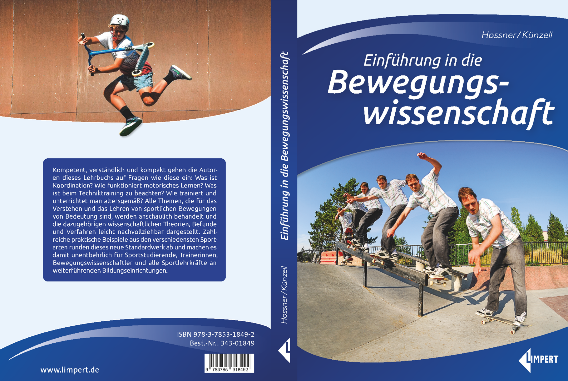 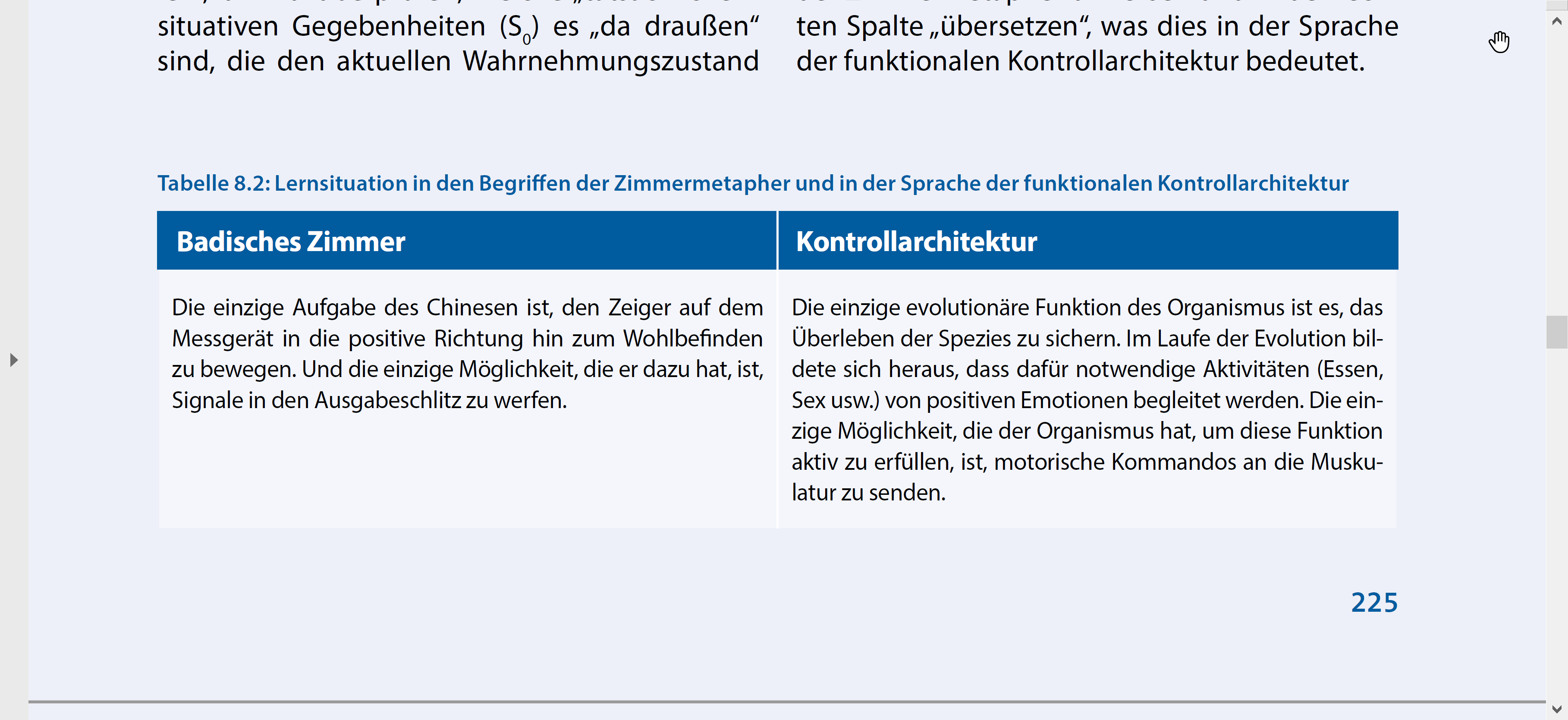 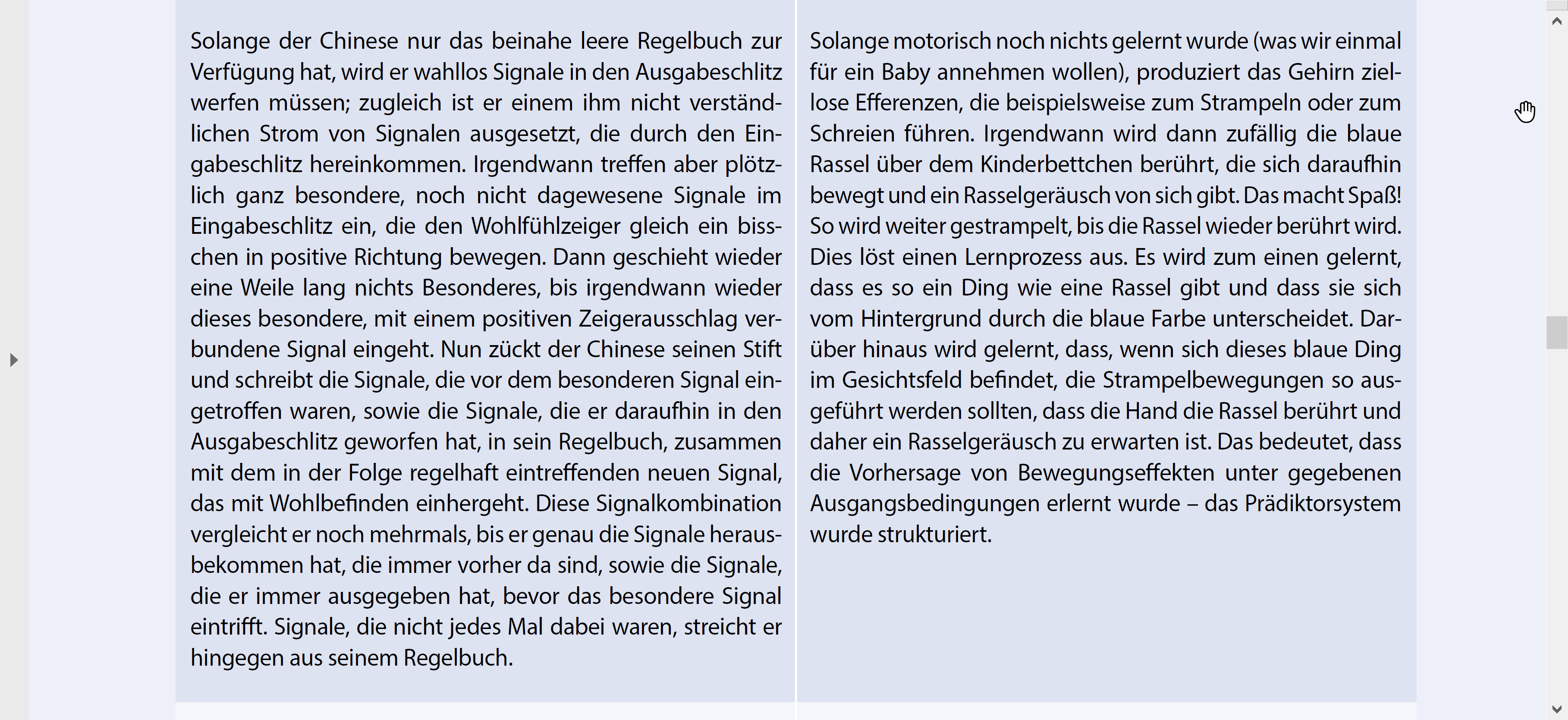 Tabelle 8.2: Lernsituation in den Begriffen der Zimmermetapher und in der Sprache der funktionalen Kontrollarchitektur (S. 225–226)
[Teil 1/2]
Bildnachweis:
./.
Diese Abbildung darf nur unter der Bedingung für beliebige Zwecke genutzt (geteilt, bearbeitet, vervielfältigt, verbreitet, öffentlich zugänglich gemacht) werden, dass auf etwaige Veränderungen hingewiesen wird, dass eine Verbreitung unter denselben Lizenzbedingungen erfolgt und dass in folgender Weise Urheber- und Rechteangaben gemacht werden: Bild: Hossner & Künzell, lizenziert unter CC BY-SA, Einführung in die Bewegungswissenschaft
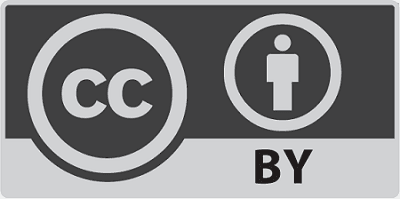 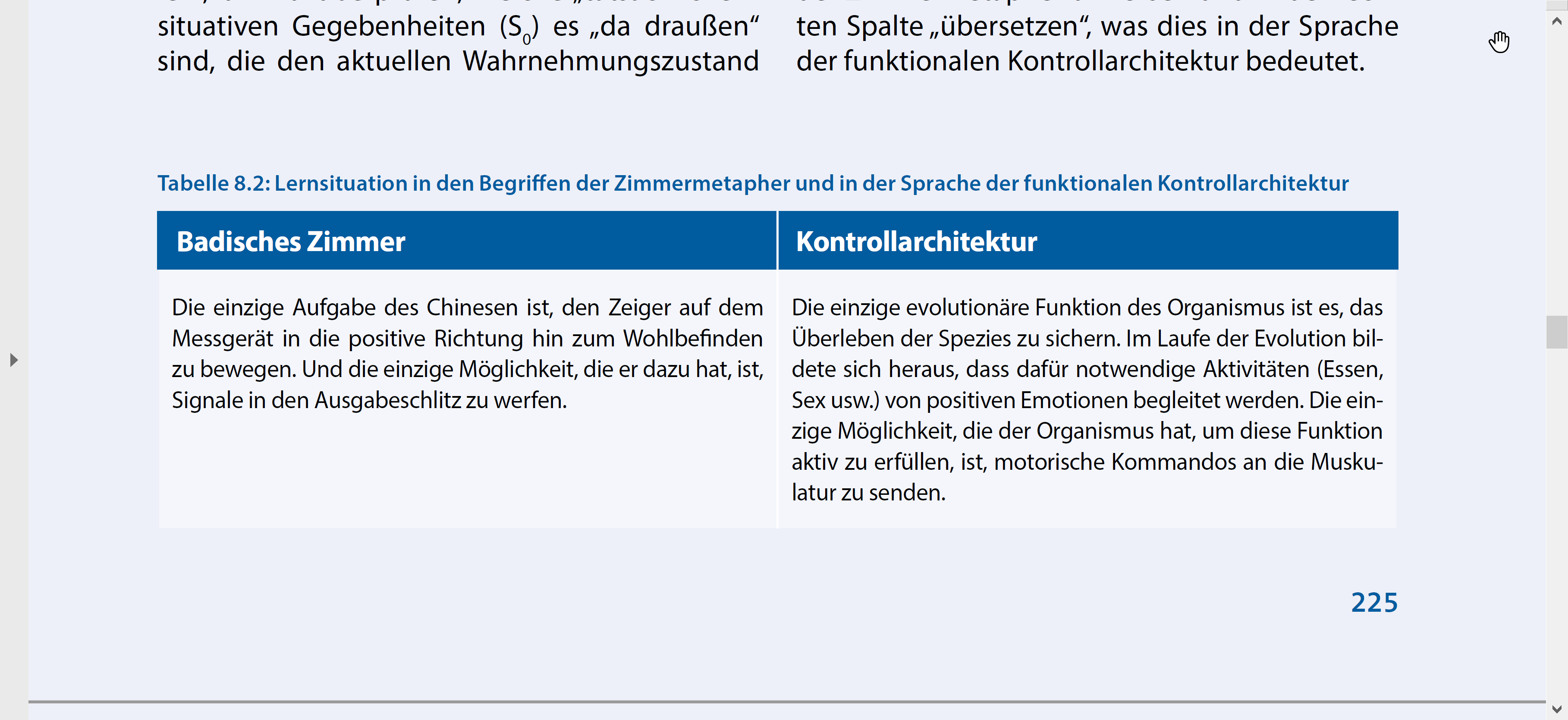 Hossner, E.-J. & Künzell, S. (2022).
Einführung in die Bewegungswissenschaft.
Limpert.

Kapitel 8:
Bewegungslernen
Teil 8.2:
Lernen interner Modelle
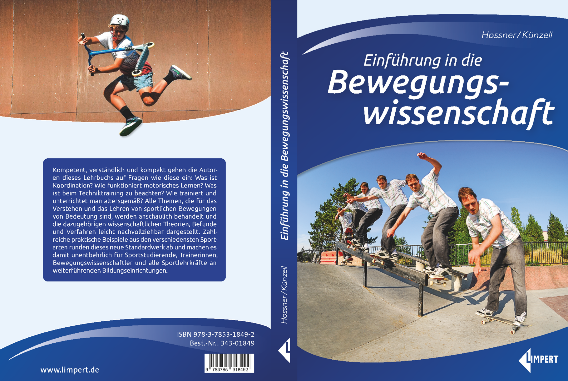 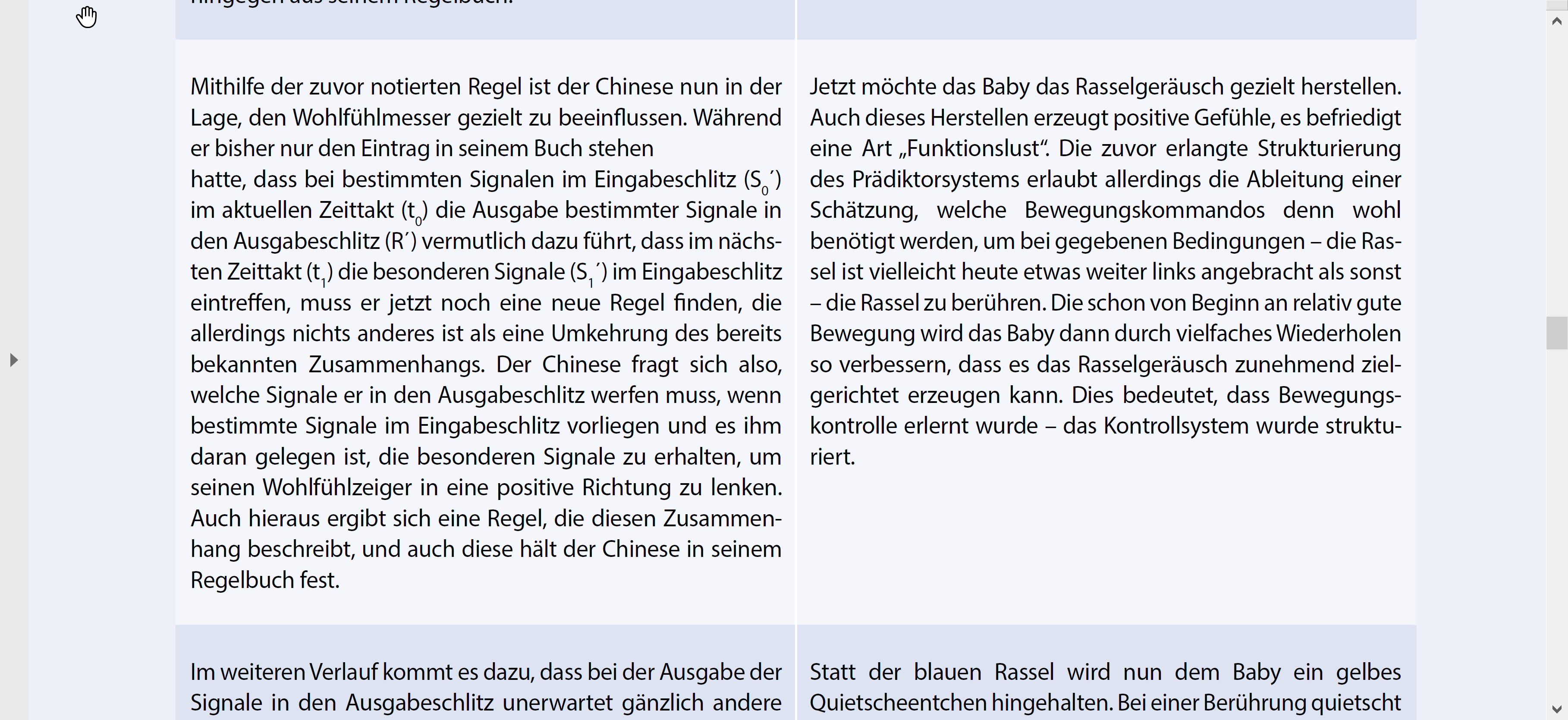 Tabelle 8.2: Lernsituation in den Begriffen der Zimmermetapher und in der Sprache der funktionalen Kontrollarchitektur (S. 225–226)
[Teil 2/2]
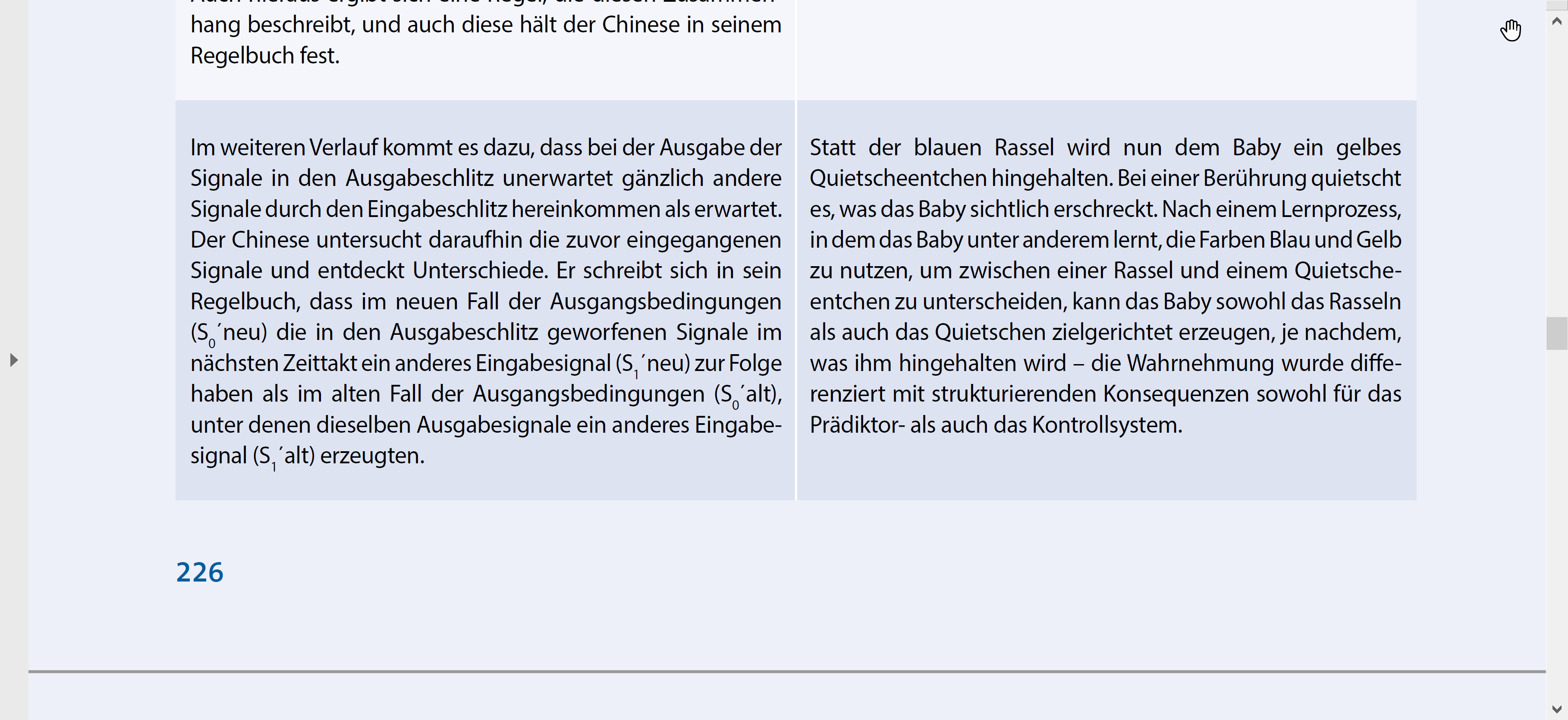 Bildnachweis:
./.
Diese Abbildung darf nur unter der Bedingung für beliebige Zwecke genutzt (geteilt, bearbeitet, vervielfältigt, verbreitet, öffentlich zugänglich gemacht) werden, dass auf etwaige Veränderungen hingewiesen wird, dass eine Verbreitung unter denselben Lizenzbedingungen erfolgt und dass in folgender Weise Urheber- und Rechteangaben gemacht werden: Bild: Hossner & Künzell, lizenziert unter CC BY-SA, Einführung in die Bewegungswissenschaft
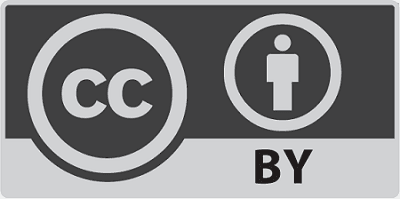 Hossner, E.-J. & Künzell, S. (2022).
Einführung in die Bewegungswissenschaft.
Limpert.

Kapitel 8:
Bewegungslernen
Teil 8.2:
Lernen interner Modelle
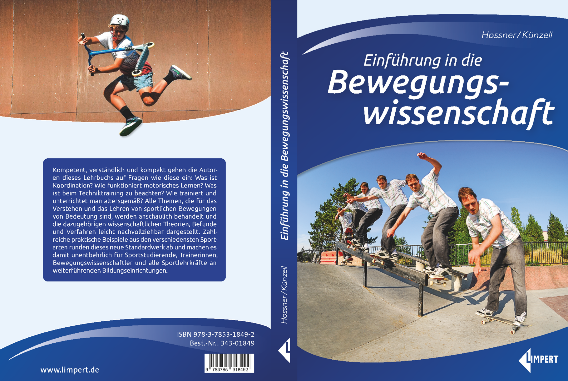 Testphase:
Aneignungsphase:
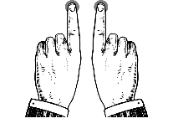 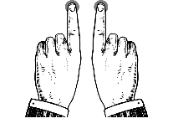 Kasten 8.1: Motorische Kommandos und ihre wahr-genommenen Effekte werden automatisch miteinander verbunden, sodass sich Kontrollkommandos und resultierende Effekte wechselseitig aktivieren (Elsner & Hommel, 2001). (S. 227)
Bildnachweis:
Kasten 8.1 / Hände: j4p4n (publicdomainvectors.org/
en/free-clipart/Vector-clip-art-of-pointy-finger/26259.html, CC0)
Kasten 8.1 / Note: Clker-Free-Vector-Images (pixabay.com/
en/note-music-quaver-musical-notes-25704/, CC0)
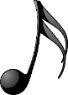 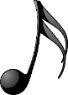 Diese Abbildung darf nur unter der Bedingung für beliebige Zwecke genutzt (geteilt, bearbeitet, vervielfältigt, verbreitet, öffentlich zugänglich gemacht) werden, dass auf etwaige Veränderungen hingewiesen wird, dass eine Verbreitung unter denselben Lizenzbedingungen erfolgt und dass in folgender Weise Urheber- und Rechteangaben gemacht werden: Bild: Hossner & Künzell, lizenziert unter CC BY-SA, Einführung in die Bewegungswissenschaft
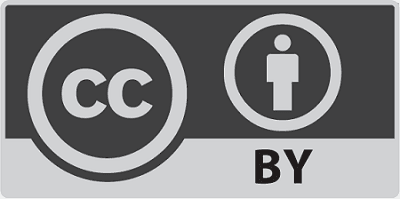 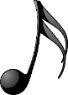 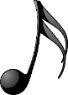 Literaturnachweis:
Elsner, B. & Hommel, B. (2001). Effect anticipation and action control. Journal of Experimental Psychology: Human Perception and Performance, 27(1), 229–240. https://doi.org/10.1037//0096-1523.27.1.229
Hossner, E.-J. & Künzell, S. (2022).
Einführung in die Bewegungswissenschaft.
Limpert.

Kapitel 8:
Bewegungslernen
Teil 8.2:
Lernen interner Modelle
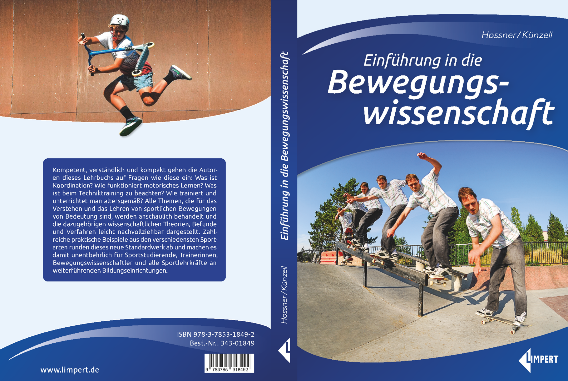 Abbildung 8.5: Schematische Darstellung einer McCulloch-Pitts-Zelle (links) und ein simples Modell der Aktivierung eines einzelnen Neurons (rechts) (S. 230)
x1
x2
∑
θ
Bildnachweis:
./.
x3
…
xn
θ
Diese Abbildung darf nur unter der Bedingung für beliebige Zwecke genutzt (geteilt, bearbeitet, vervielfältigt, verbreitet, öffentlich zugänglich gemacht) werden, dass auf etwaige Veränderungen hingewiesen wird, dass eine Verbreitung unter denselben Lizenzbedingungen erfolgt und dass in folgender Weise Urheber- und Rechteangaben gemacht werden: Bild: Hossner & Künzell, lizenziert unter CC BY-SA, Einführung in die Bewegungswissenschaft
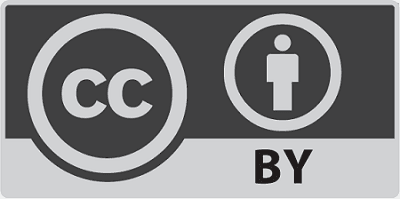 Hossner, E.-J. & Künzell, S. (2022).
Einführung in die Bewegungswissenschaft.
Limpert.

Kapitel 8:
Bewegungslernen
Teil 8.2:
Lernen interner Modelle
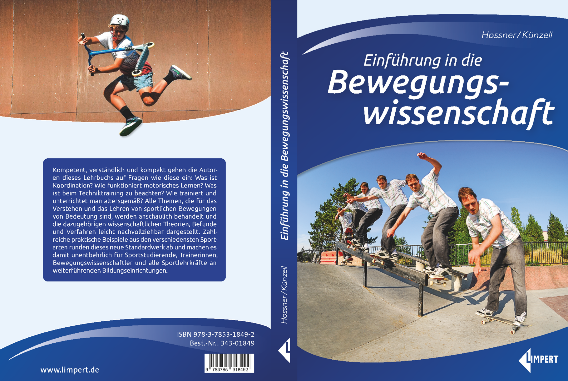 Abbildung 8.6: Fortschreitung der Erregung in einem künstlichen neuronalen Netz von (a) Erregung der Eingabeschicht über (b) Erregung der mittleren Schicht nach (c) Erregung der Ausgabeschicht (S. 231)
Bildnachweis:
./.
Schicht
n–1
Schicht
n–1
Schicht
n–1
Diese Abbildung darf nur unter der Bedingung für beliebige Zwecke genutzt (geteilt, bearbeitet, vervielfältigt, verbreitet, öffentlich zugänglich gemacht) werden, dass auf etwaige Veränderungen hingewiesen wird, dass eine Verbreitung unter denselben Lizenzbedingungen erfolgt und dass in folgender Weise Urheber- und Rechteangaben gemacht werden: Bild: Hossner & Künzell, lizenziert unter CC BY-SA, Einführung in die Bewegungswissenschaft
Schicht
n
Schicht
n
Schicht
n
Schicht
n+1
Schicht
n+1
Schicht
n+1
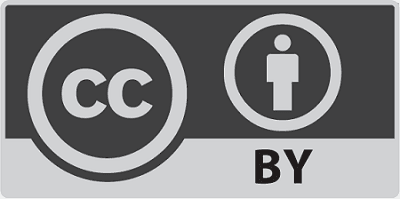 (a)
(b)
(c)
schwach
erregend
stark
erregend
stark
hemmend
schwach
hemmend
Neuron
feuert
Neuron
feuert nicht
noch/wieder
unbestimmt
80
Winkel ()
60
40
20
0
Hossner, E.-J. & Künzell, S. (2022).
Einführung in die Bewegungswissenschaft.
Limpert.

Kapitel 8:
Bewegungslernen
Teil 8.2:
Lernen interner Modelle
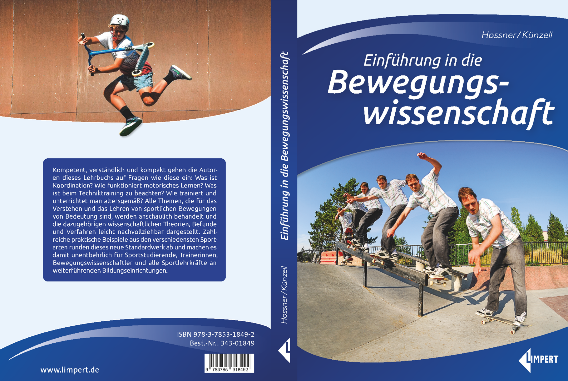 4
Geschwindigkeit (m/s)
5
0
6
Treffwahrschein-lichkeit (%)
50
Abbildung 8.7: Schrittweise Reduktion des Gesamtfehlers beim Lernen eines künstlichen neuronalen Netzes nach dem Backpropagation-Algorithmus (S. 233)
100
Bildnachweis:
./.
Diese Abbildung darf nur unter der Bedingung für beliebige Zwecke genutzt (geteilt, bearbeitet, vervielfältigt, verbreitet, öffentlich zugänglich gemacht) werden, dass auf etwaige Veränderungen hingewiesen wird, dass eine Verbreitung unter denselben Lizenzbedingungen erfolgt und dass in folgender Weise Urheber- und Rechteangaben gemacht werden: Bild: Hossner & Künzell, lizenziert unter CC BY-SA, Einführung in die Bewegungswissenschaft
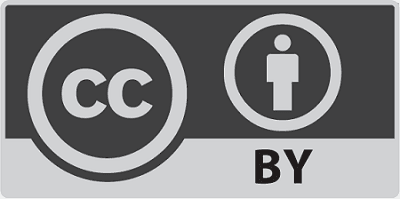 Hossner, E.-J. & Künzell, S. (2022).
Einführung in die Bewegungswissenschaft.
Limpert.

Kapitel 8:
Bewegungslernen
Teil 8.2:
Lernen interner Modelle
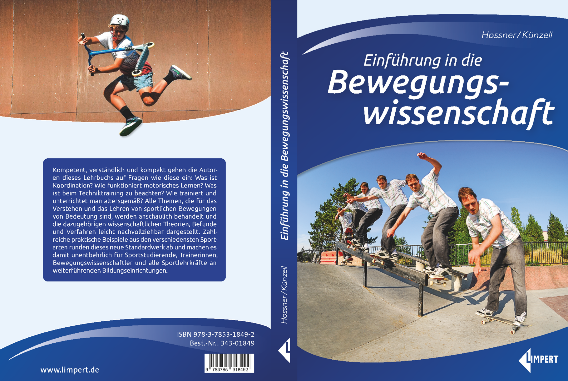 Kasten 8.2: Eine Simulation des motorischen Lernens mit internen Modellen, die durch künstliche neuronale Netzwerke implementiert sind, führt zu realistischen Bewegungen (Jordan & Rumelhart, 1992). (S. 234)

S1
Versuch 1


S0
S0
Prädiktor-system
Bildnachweis:
./.
S1
*
Literaturnachweis:
Jordan, M. I. & Rumelhart, D. E. (1992). Forward models: Supervised learning with a distal teacher. Cognitive Science, 16(3), 307–354. https://doi.org/10.1016/0364-0213(92)90036-T
Versuch 30
Diese Abbildung darf nur unter der Bedingung für beliebige Zwecke genutzt (geteilt, bearbeitet, vervielfältigt, verbreitet, öffentlich zugänglich gemacht) werden, dass auf etwaige Veränderungen hingewiesen wird, dass eine Verbreitung unter denselben Lizenzbedingungen erfolgt und dass in folgender Weise Urheber- und Rechteangaben gemacht werden: Bild: Hossner & Künzell, lizenziert unter CC BY-SA, Einführung in die Bewegungswissenschaft
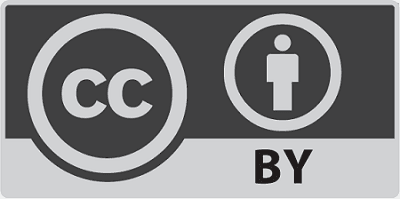 Kontroll-
system
R